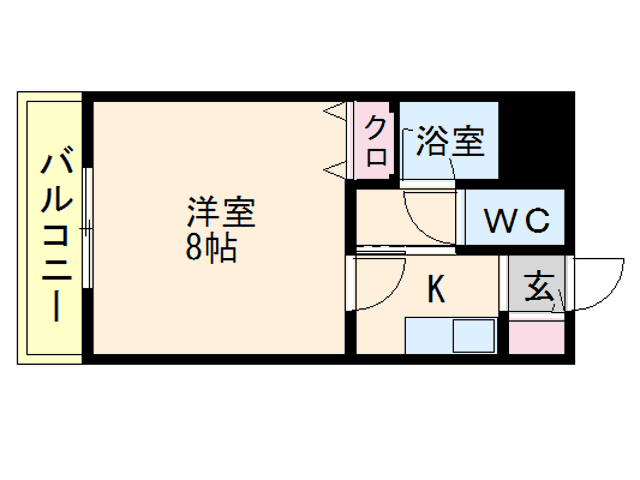 1246mm×1246mm
家具の寸法の大きさを3倍
http://minimini.jp/tokushu/keisoku/
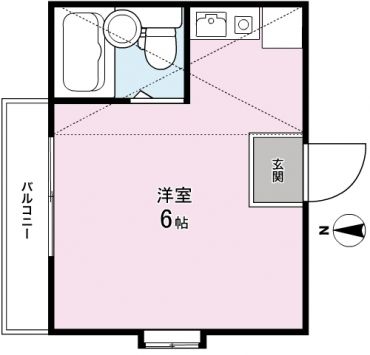 TV（21）
シングルベッド
ソファ（1人）
TV（32）
TV（42）
作業デスク
セミダブルベッド
ソファ（2人）
ローテーブル
ダイニング
テーブル
（2人）
ダイニング
テーブル
（4人）
冷蔵庫
（2ドア）
冷蔵庫
（3ドア）
家具の寸法の大きさを3倍/100
例）70cm → 2.10 cm